ЗаседаниеГрадостроительного совета №1-2017при мэре городского округа муниципального образования «город Саянск»
Вопрос № 1 повестки:
1.	Рассмотрение архитектурно - планировочного и конструктивного решения памятника букве «С».
Микрорайон Центральный, дом 7
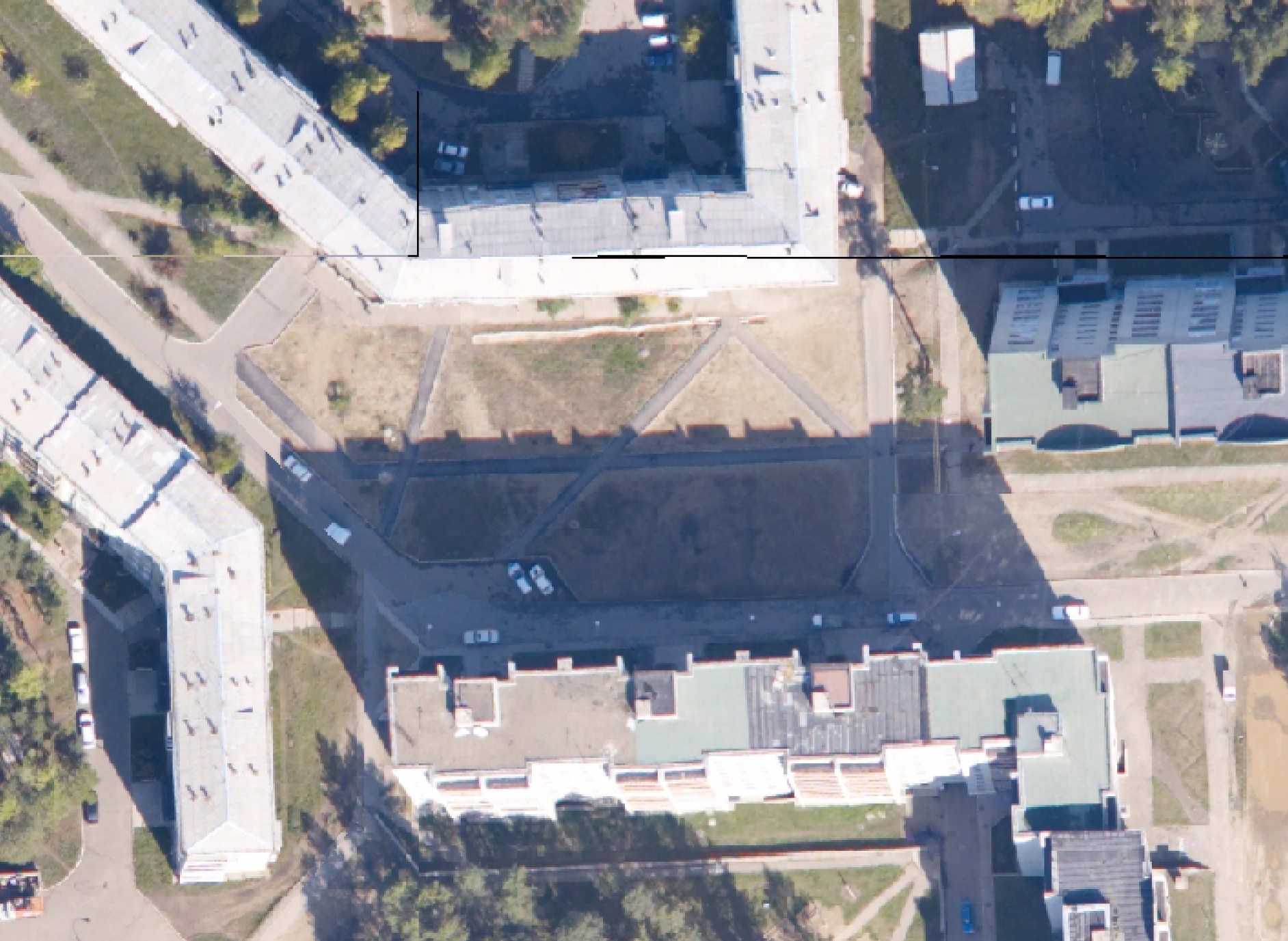 Улица Перова
Предлагаемые эскизы
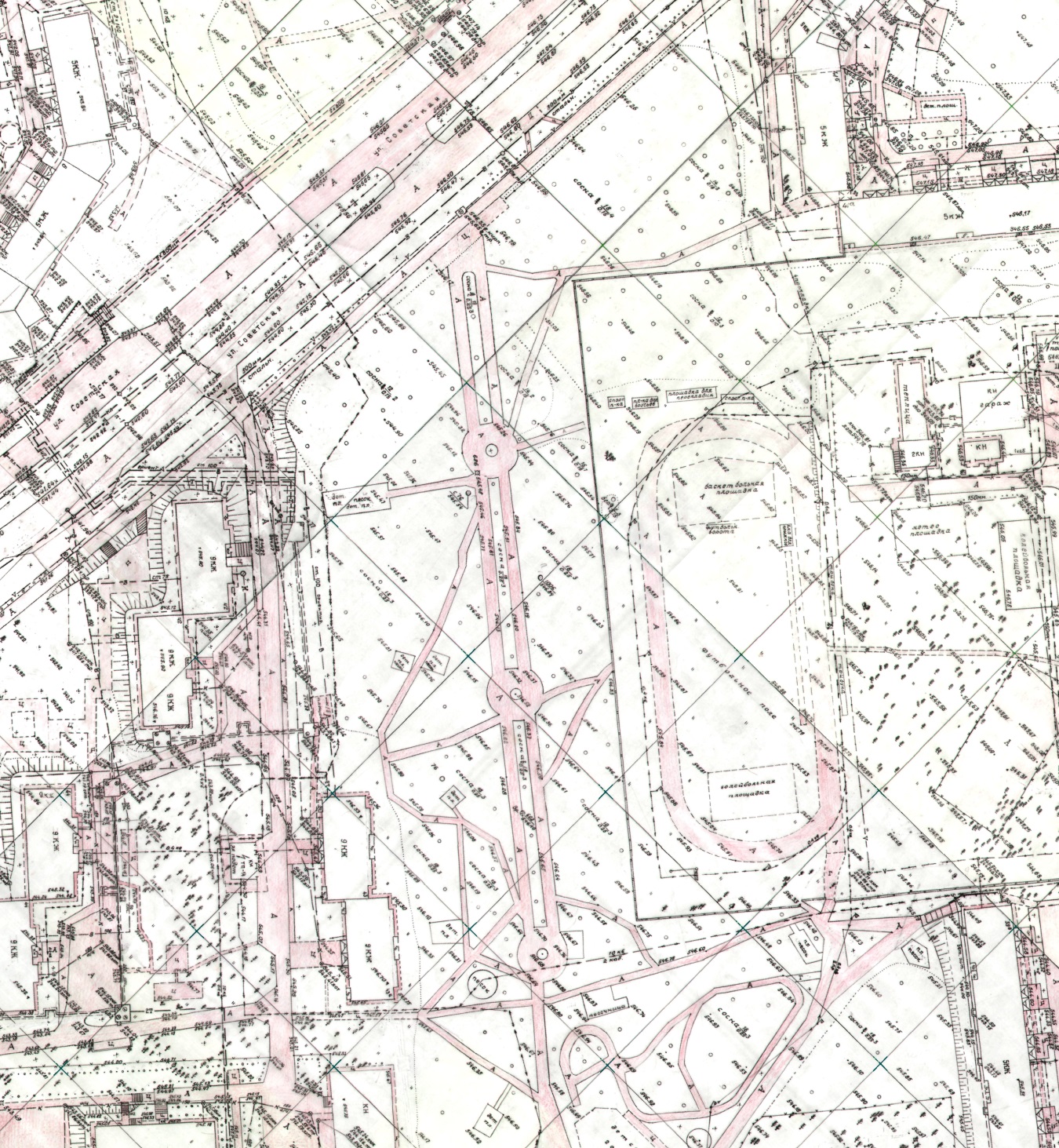 Детский парк «Микки»
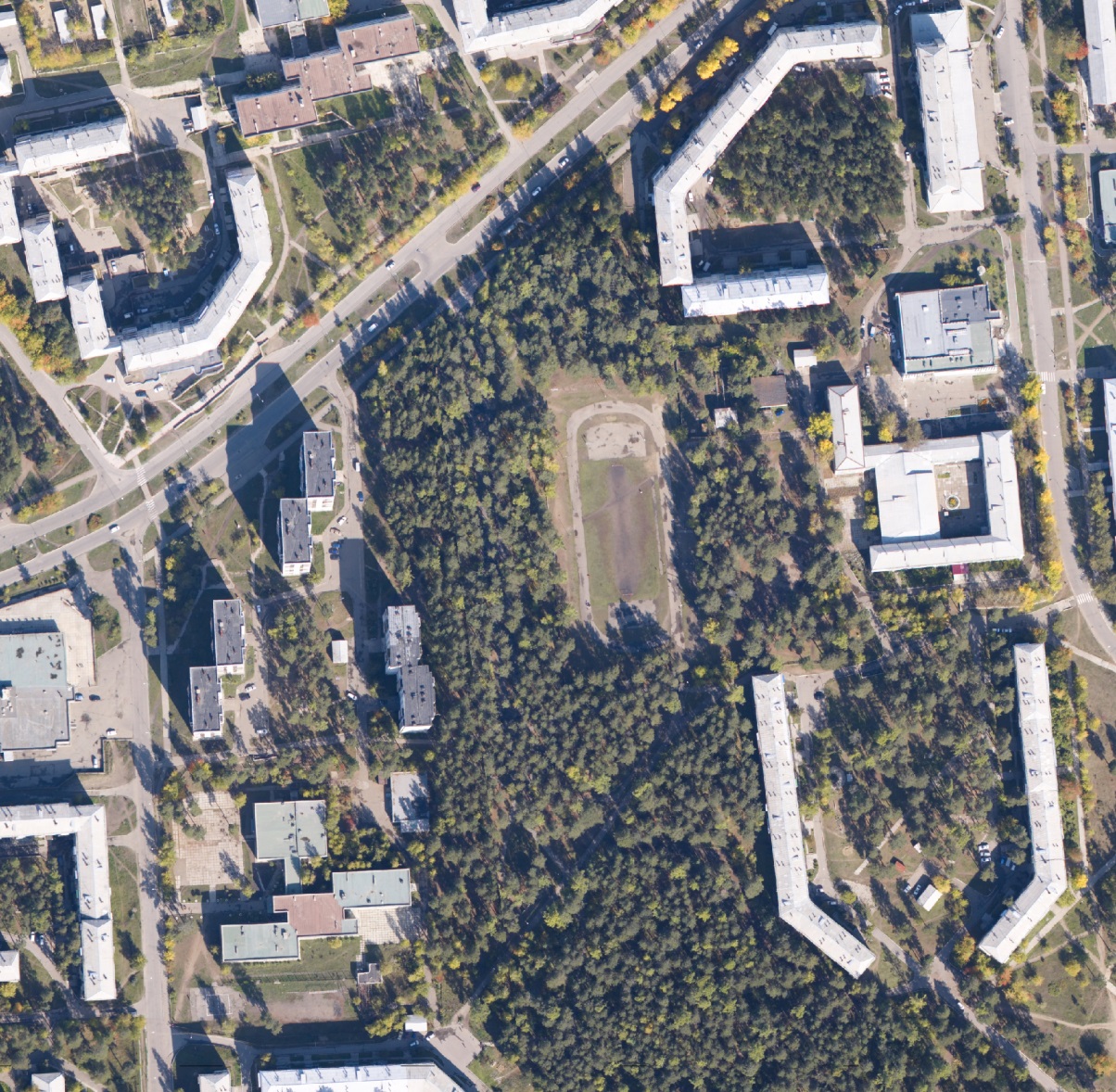 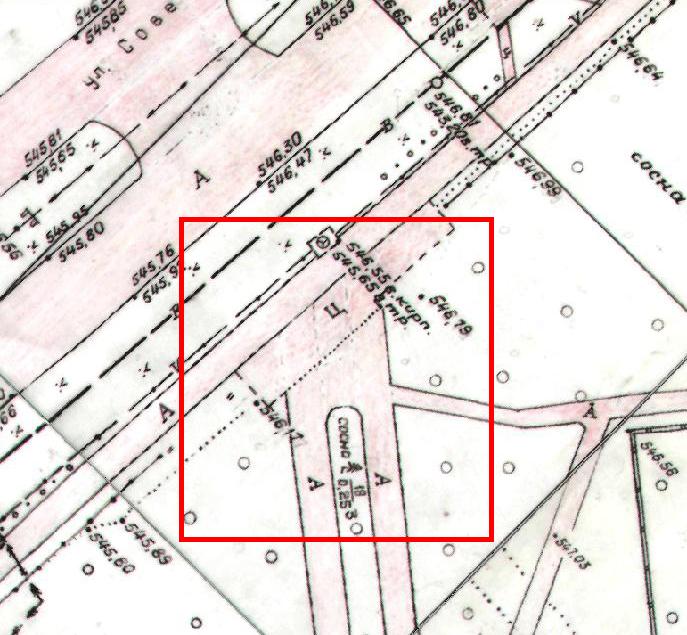 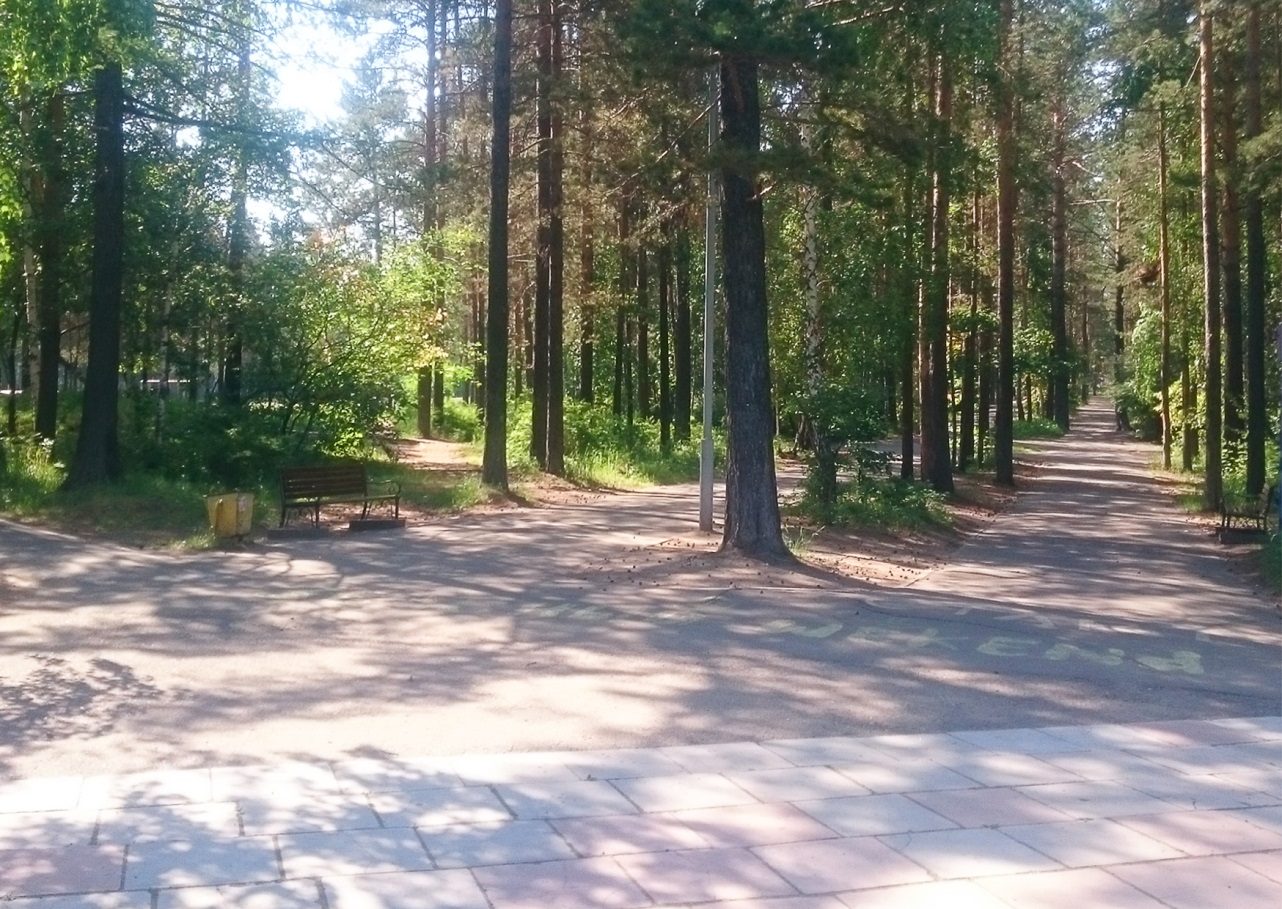 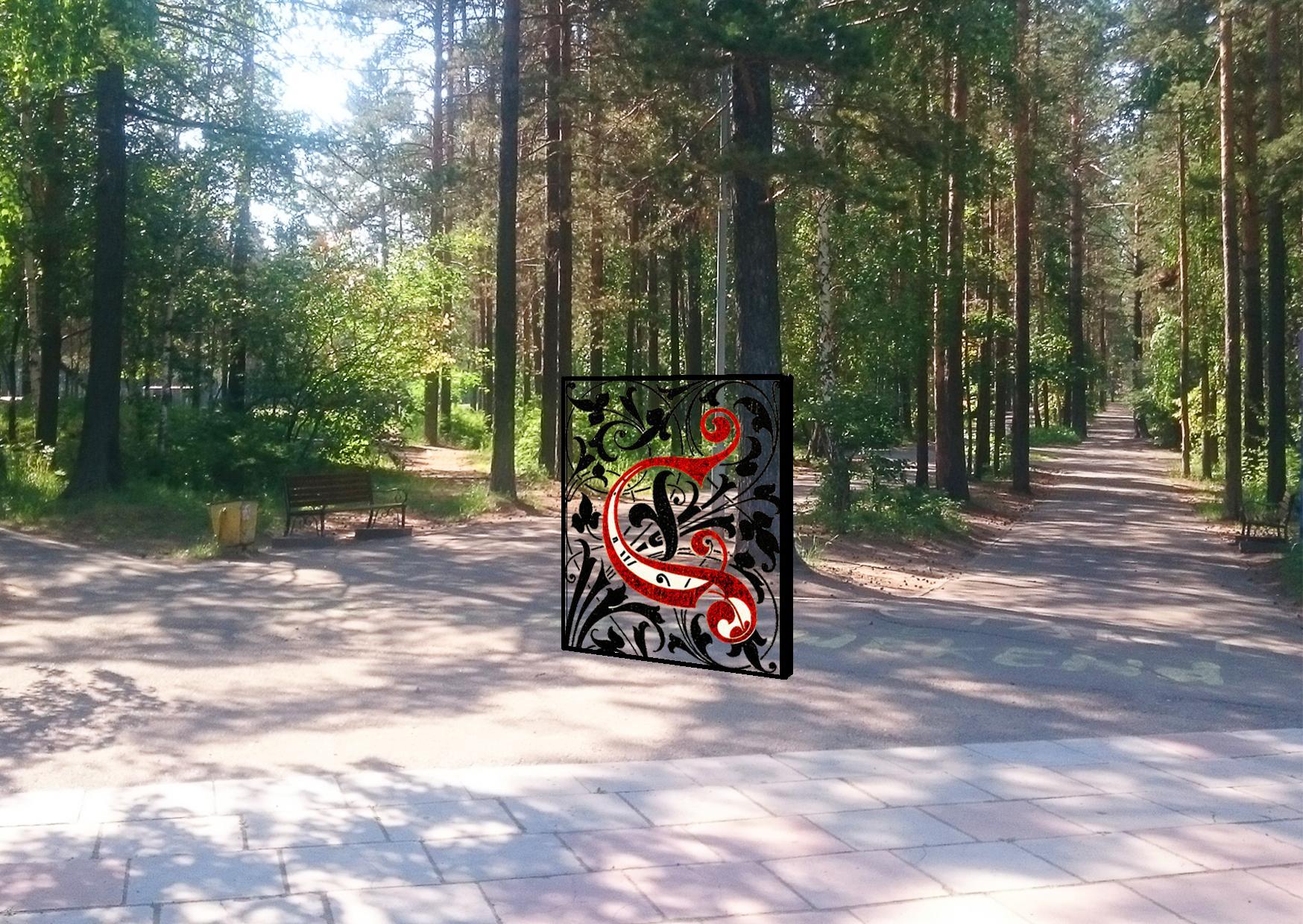 Памятники, установленные в различных городах России
Памятники, установленные в различных городах России